Resonant optical resonators
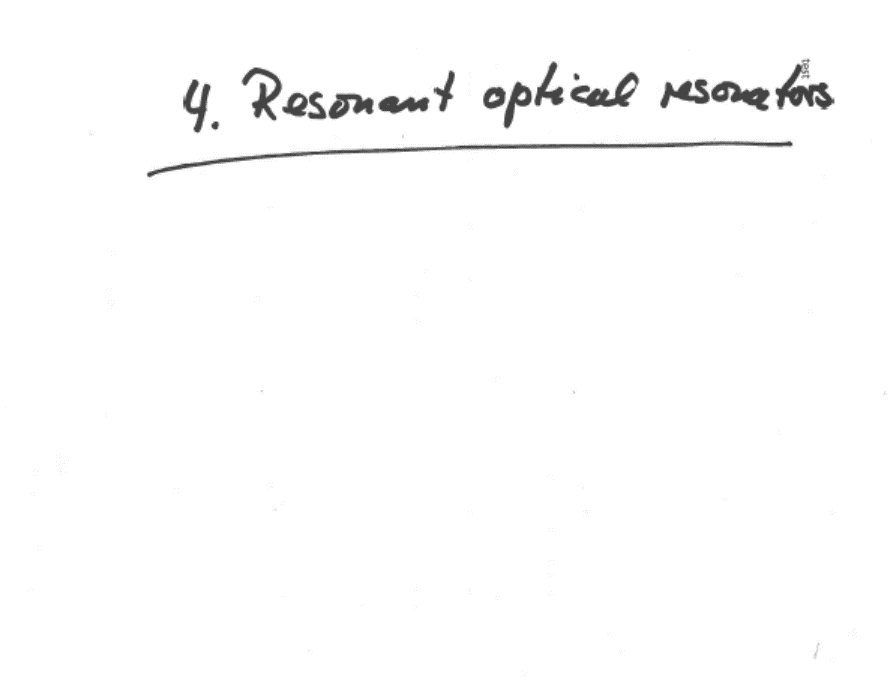 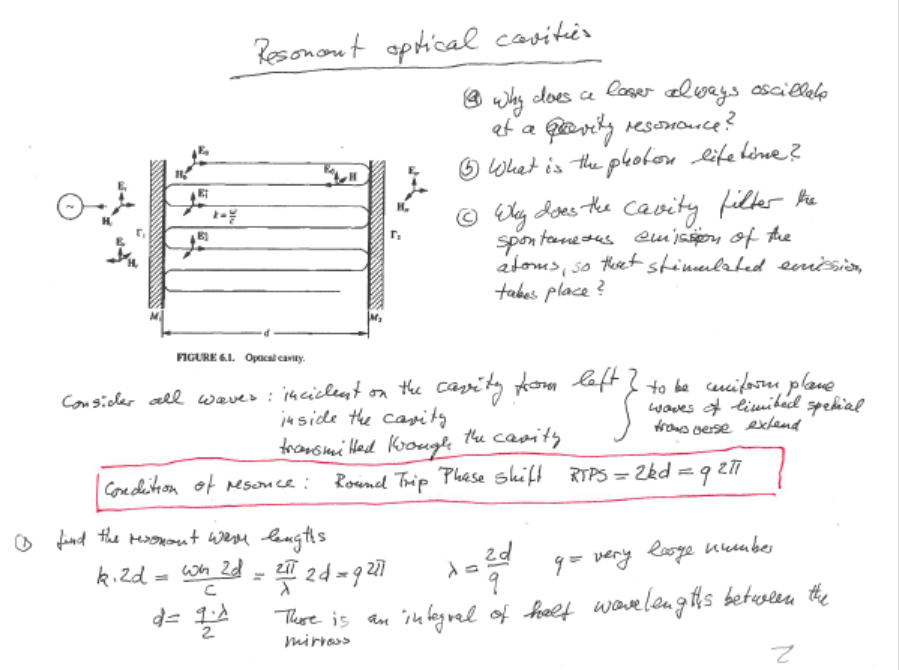 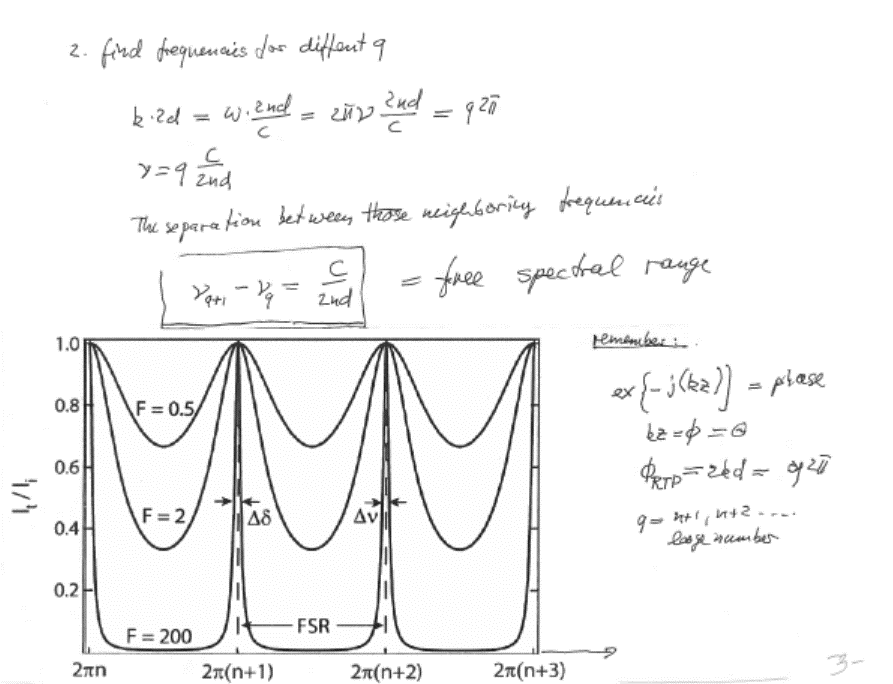 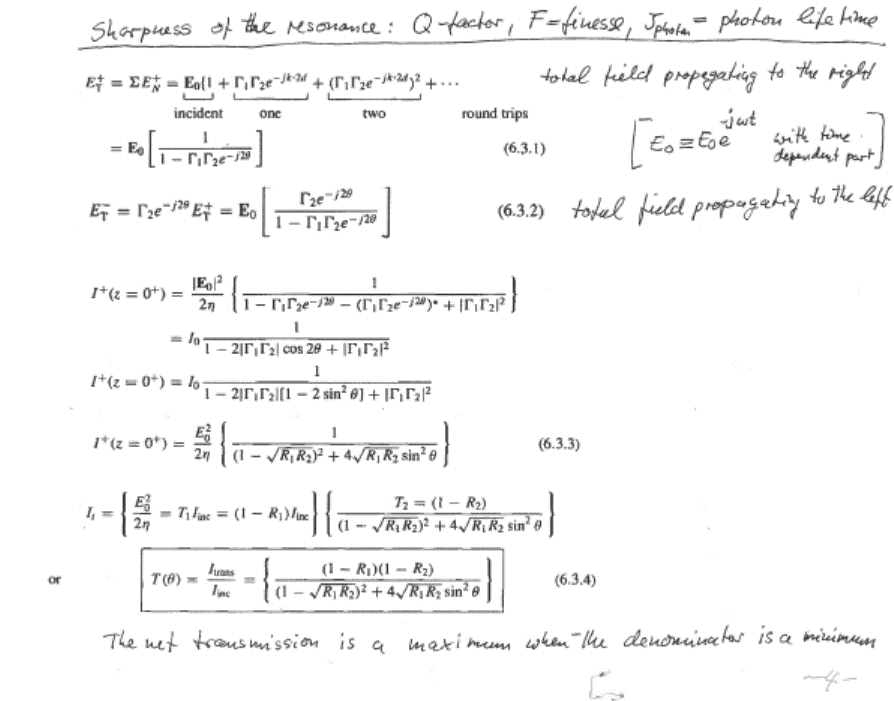 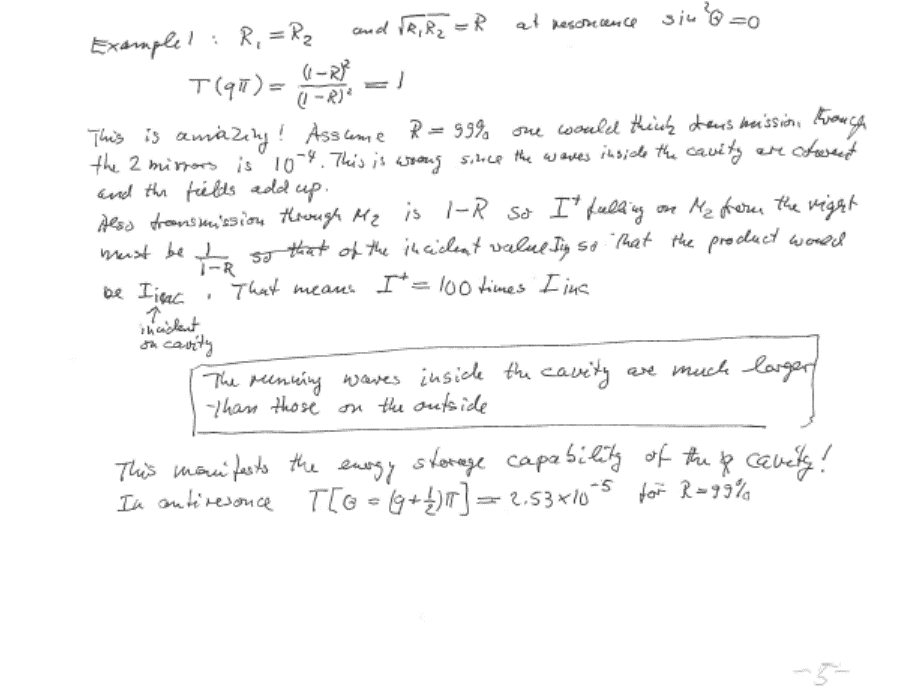 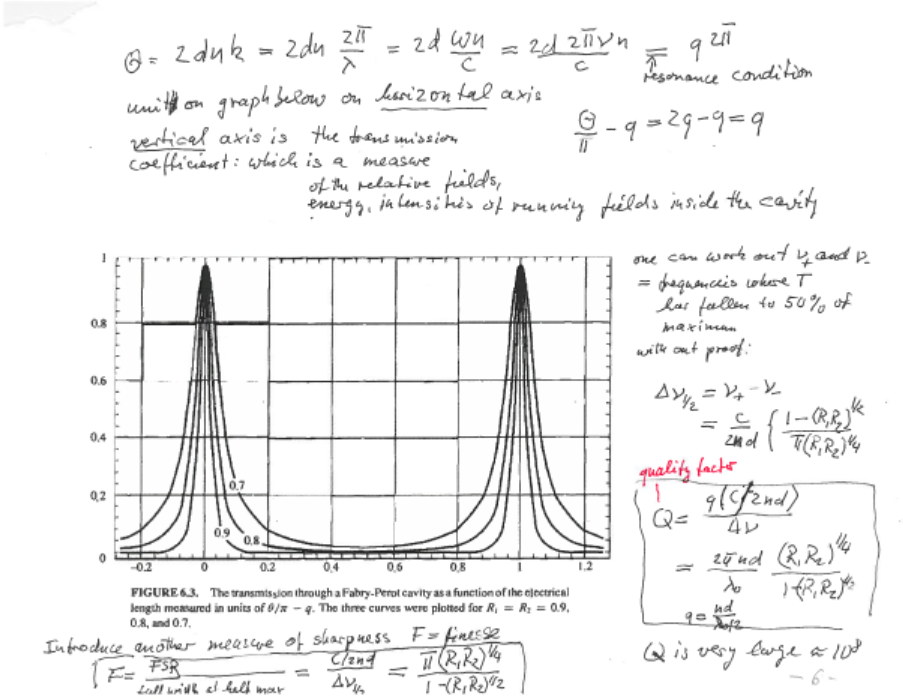 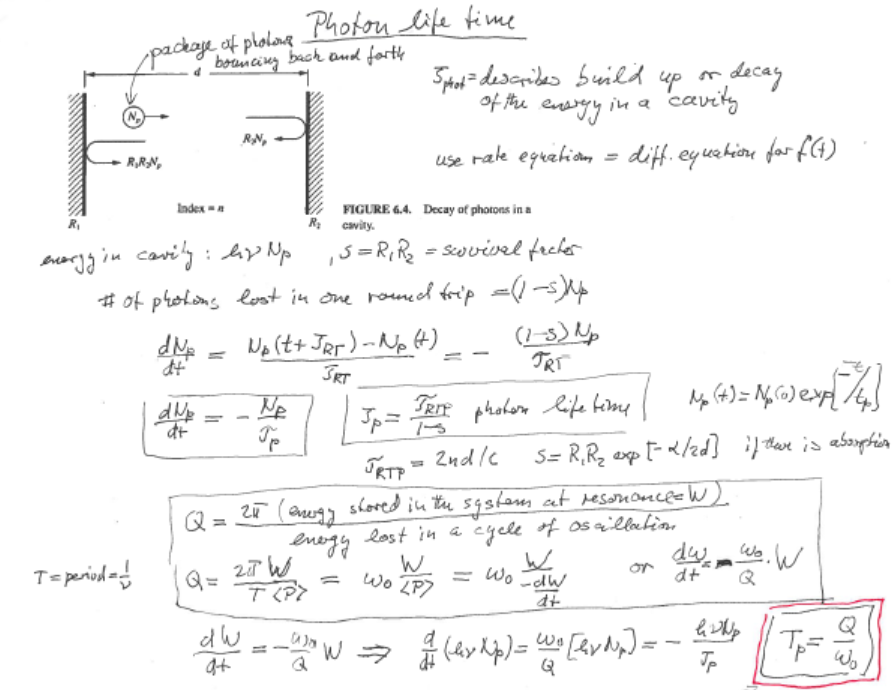 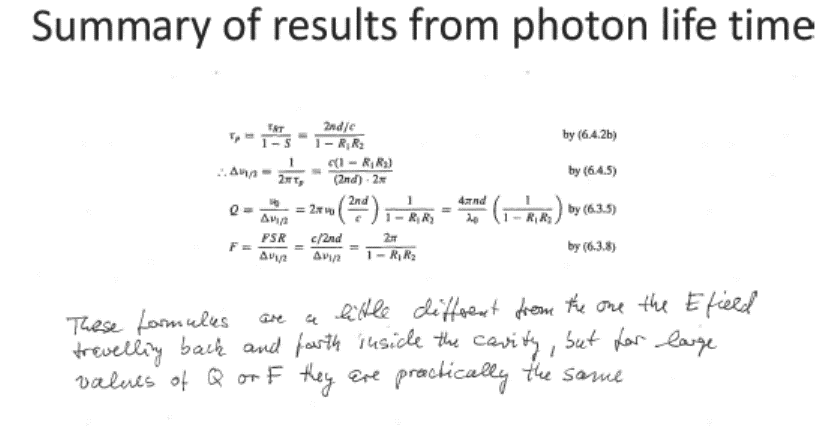 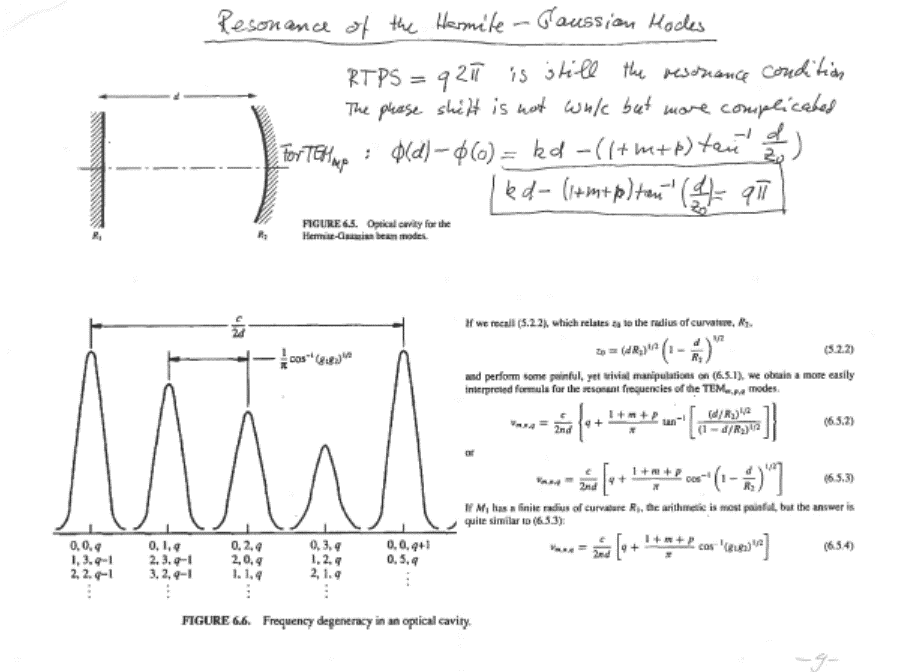 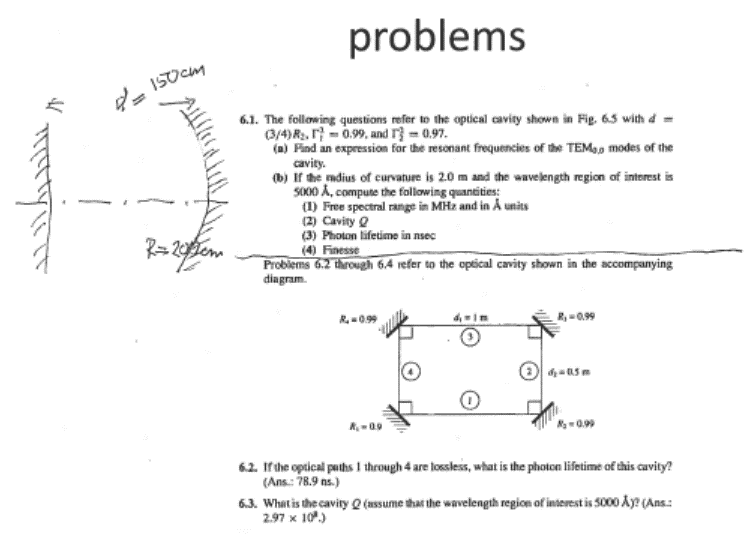 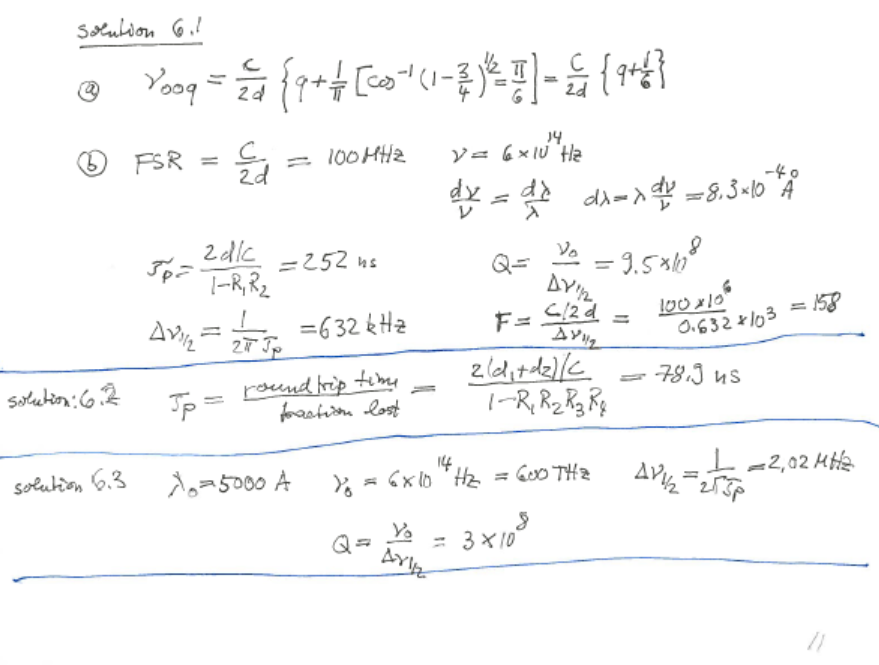 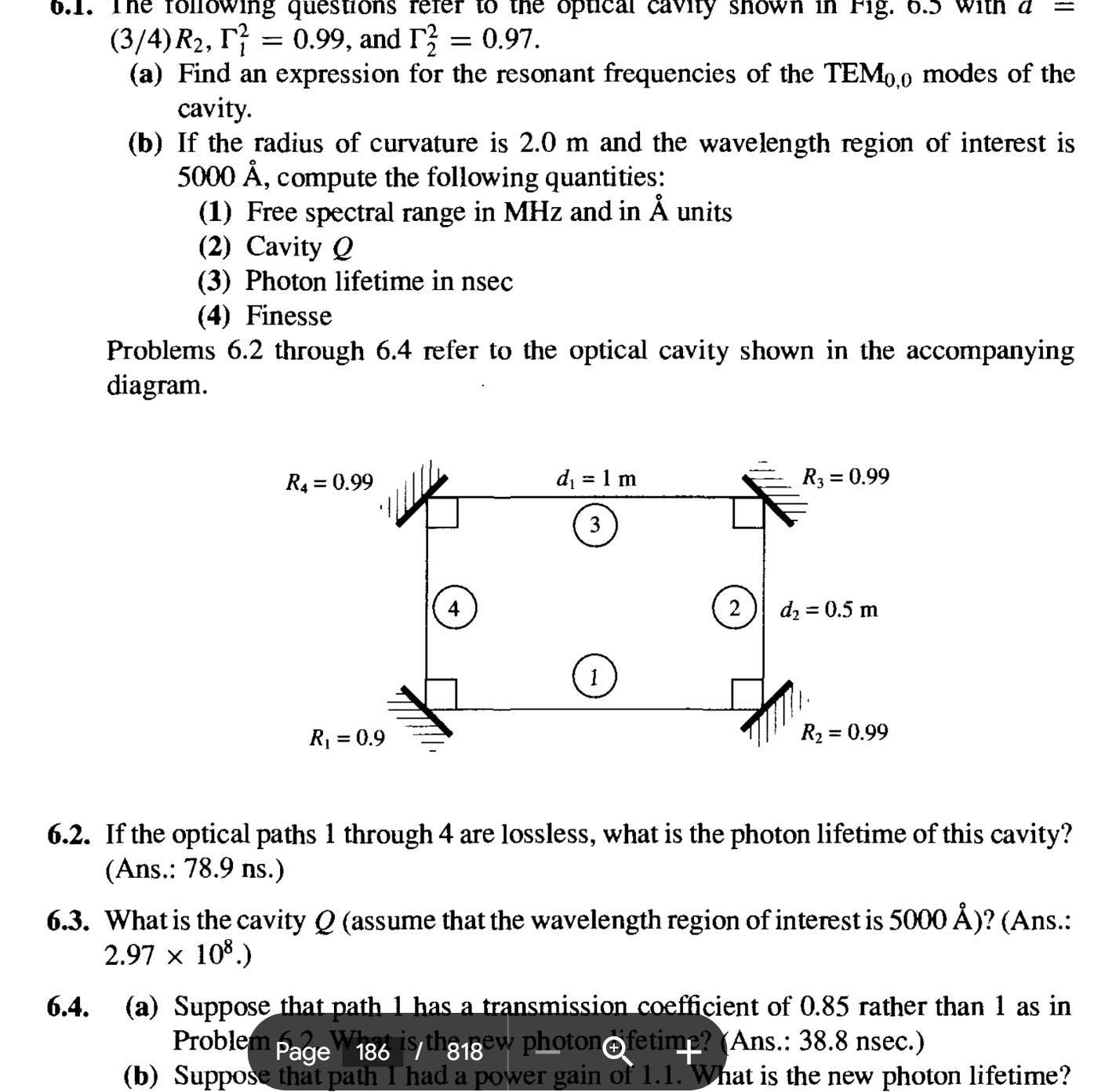